RAAD VAN AFGEVAARDIGDEN
APELDOORN
apeldoorn@tesselschade.nl
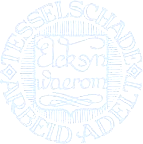 UTRECHT-AMERSFOORT E.O. 
utrechtamersfoort@tesselschade.nl
AFDELINGEN
LEIDEN
leiden@tesselschade.nl
ALKMAAR
alkmaar@tesselschade.nl
‘s GRAVENHAGE
denhaag@tesselschade.nl
ALMELO
almelo@tesselschade.nl
GRONINGEN
groningen@tesselschade.nl
AMSTERDAM
amsterdam@tesselschade.nl
HAARLEM
haarlem@tesselschade.nl
ARNHEM
arnhem@tesselschade.nl
‘S-HERTOGENBOSCH 
shertogenbosch@tesselschade.nl
BREDA
breda@tesselschade.nl
NJIMEGEN
njimegen@tesselschade.nl
DEVENTER E.O.
deventer@tesselschade.nl
ROTTERDAM
rotterdam@tesselschade.nl
EDE E.O. 
ede@tesselschade.nl
TILBURG-EINDHOVEN
tilburgeindhoven@tesselschade.nl
FRIESLAND
frieslandtesselschade.nl
TWENTE
twente@tesselschade.nl
ZEELAND
zeeland@tesselschade.nl
ZUID-LIMBURG
zuidlimburg@tesselschade.nl
ZWOLLE
zwolle@tesselschade.nl
WEST-FRIESLAND E.O.
westfriesland@tesselschade.nl
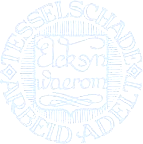